İmmunite
İmmunite Nedir?
Vücutta yapay bir bağışıklık durumunun oluşması, yani belirli enfeksiyon etkenlerine karşı bir direncin ortaya çıkması.
İmmünoloji alanındaki yenilikler, bağışıklama açısından son derece önemlidir. 
Aşılama sonrası bağışıklık gelişme mekanizmaları, organizmanın viral veya mikrobik hastalıklarla savaşmak için kullandığı mekanizmalara benzemektedir. 
Bir antijen organizmaya girdiğinde bağışık yanıtı harekete geçirir.
 Bağışık yanıtta, antijenin immün sistem tarafından tanındıktan sonra, yanıtı organize edebilecek immünolojik bakımdan elverişli belirli sayıda hücrenin harekete geçmesi gerekir.
İmmunitede rol alan organlar
1. Primer lenfoid organlar: İmmun sistem hücrelerinin, kök hücrelerden itibaren erginleşme sürecini geçirdikleri bölgelerdir.
   - Kemik iliği: B lenfositlerin ve miyeloid seri hücrelerinin olgunlaşma yeridir.
    -Timus: T lenfositlerin olgunlaşma bölgesidir. Antikor sentezi yapılmayan tek lenfoid organdır.
2. Sekonder lenfoid organlar: Olgun ve göreve hazır hale gelmiş immünositlerin görev bekleme
    bölgeleridir. Burada organizmaya yabancı antijenler işlemden geçirilir, bunlara özgül antikorlar üretilir.
Dalak: Kandaki antijenlerin işlem bölgesidir.
Lenf düğümleri
MALT (mukoza ile ilişkili, kapsülsüz lenfoid dokular):
Birçok lenf follikülünden oluşan MALT’ın dalak ve lenf düğümlerinden önemli iki farkı vardır. 
Öncelikle dalak ve lenf düğümleri kapsüllüdür, MALT kapsülsüzdür. Diğer fark ise MALT’ın, sentezlediği salgısal IgA ile yabancı antijenlerin mukozadan girişini önlemesidir.
Lenfoid organlar
Dalak eksikliği özellikle kapsüllü bakterileri infeksiyonlara yatkınlığı arttırır.
Pnömokoklar
H. influenzae 
Meningokok  
……
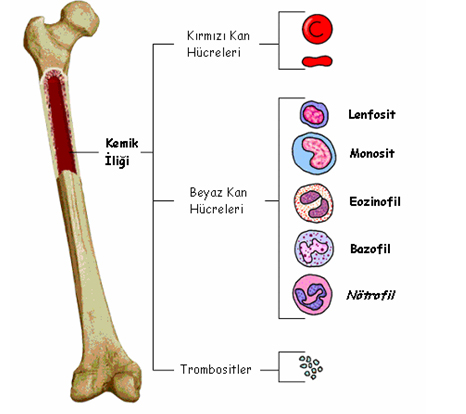 www.ugurgonullu.com/index.php?cat=3&pid=14
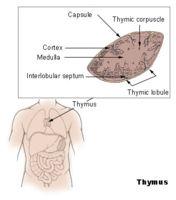 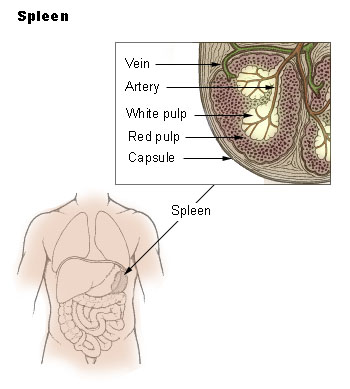 İmmunite, ikiye ayrılır…
Doğal immünite: İnfeksiyon gelişiminden itibaren görev alır. 
Bu yanıtta rol oynayanlar;
a) Makrofajlar,
b) Nötrofiller,
c) Doğal öldürücü hücreler,
d) Komplemanın alternatif ve lektin yolları.
2. Kazanılmış (spesifik) immünite:Enfeksiyon gelişiminden
sonra görev alır.
a) Hücresel immünite: T lenfositler.
b) Hümoral immünite: B lenfositler ve plazma hücreleri.
Doğal bağışıklık
Vücuda girişi engelleyerek etkili olmaya çalışır.
Hızlı etki gösterir ve hafızaya alamaz.
Mikroorganizmaya spesifik olmayan yanıtı verir.
Doğal yanıt…
Anatomik ve Fizyolojik bariyerler
Komplement
Endositoz ve fagositoz
İnflamatuvar yanıt
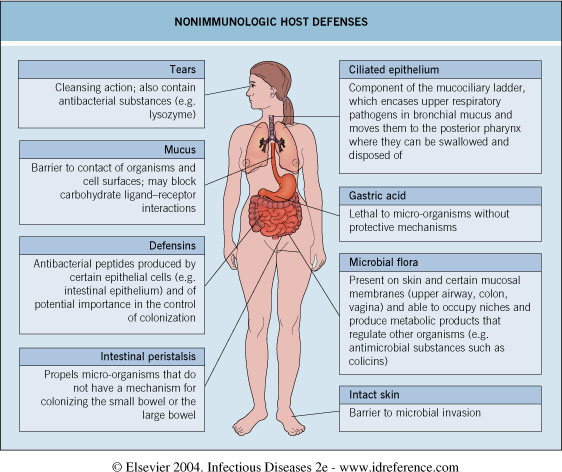 Anatomik bariyerler
En önemli doğal engel deri ve mukozalar
Tükürük, gözyaşı, mukus, idrar…
Burundaki kıllar, sillialı epitelin titrek tüyler
Flora bakterileri patojen bakterilerin hastalık oluşturmasına engel olurlar.
Fizyolojik engeller
Mukozal salgılar. 
Mide asiditesi
Lizozim
Vücut sıcaklığı
Endositoz ve Fagositoz
Organizmadaki hücrelerin tümü endositoz yapabilir 
                    ANCAK   

Fagositozu sadece; 
Nötrofiller
Makrofajlar
Monositler
Endositoz, dış ortamdaki partiküllerin içeriye alınmasını sağlar. Virusların çoğu bu yolu kullanır.
Hücre içinde endozom  haline dönüşür 
Bu yapı içinde çok sayıda yıkıcı enzim bulunan (proteaz, lipaz, nükleaz,...) primer lizozom ile birleşerek sekonder lizozom oluşur ve burada makromoleküller yıkılarak hücre dışına atılır
Bakterilerin öldürülmesi bu yolla oksijene bağımlı gerçekleşir.
Fagositoz
Mikroorganizmayı hücre iskeleti elemanları yardımıyla yutma işlemidir.
Fakat kapsüllü bakterilerde yapışma sorunu ortaya çıkar.
Bu nedenle mikroorganizmanın çevresi proteinle kaplanarak çözümlenmektedir. 
Bu proteinler opsonin dediğimiz antikor ve komplemanlardır.
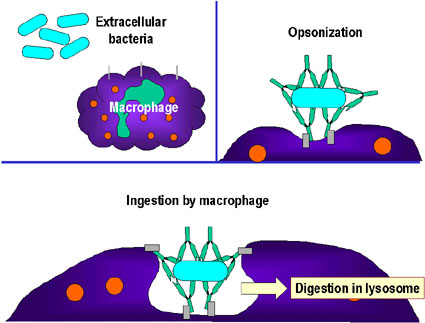 KAZANILMIŞ BAĞIŞIKLIK
Belirli antigenic yapılara karşı özgül olarak gelişir, 
Lenfositlerin rol alır,
Türe, ırka, genetiğe ve kişiye bağlı bağlı değişir,
Mikroorganizmayla temastan sonra oluşur, 
Tekrarlanan temaslarla etkisi artar.
Hücresel ve Hümoral bağışıklık rol oynar.
    Hücresel bağışıklık 
Yardımcı T-lenfositleri 
Sitotoksik T-lenfositleri 
   Hümoral bağışıklık 
B-lenfositleri 
plazma hücreleri
Mikroorganizmalara karşı oluşan farklı immun yanıtlar
Bakterilere ve mantarlara karşı oluşan yanıtta,
Hücresel immunite ;

Parazitlere karşı immun yanıtta,
Trypanozomia ve sıtmada IgM, 
Visseral leishmania ve sıtmada IgG, 
Helmintik enfeksiyonlarda IgE
Hücre içi olanlara hücresel,kan ve doku sıvılarına bulunanlara da antikor yanıtı oluşur.
Parazitler immun sistemden kaçmak için antijenlerini konakçı proteinleri ile maskeleyebilirler. 
Ayrıca yüzey antijenlerini sürekli değiştirebilirler.
VİRUSLARA KARŞI İMMÜN YANIT,
Alfa ya da beta interferon salgılanması yanıtı lokal düzeyde tutmakta ve erken yanıt verilmesini sağlamaktadır.
NK(doğal yanıt hücreleri) ise enfekte olmuş hücreleri yok ederek etki gösterir.
Makrofajlar extrasellüler ortamda öldürmeden sorumludur.
Kompleman: Klasik ve alternatif yol ile enfekte hücrelerin veya hücre dışı ortamdaki zarflı virüslerın ölümüne neden olurlar. 
Virusun organizmaya girmesi sonrasında, 
Antijenlerin B lenfositlerince tanınması
T ve B lenfositleri arasındaki etkileşim sonrasında özgül Antikorların salgılanmasına neden olurlar.
Virüslerin Savunmadan Kaçışı
Virüslerin hücre içi yerleşimi ve latent kalması
Virüslerin antijenlerde yaptığı değişiklik
Bağışıklık sistem hücreleri
Retiküloendoteliyal sistem hücreleri
KC Kupfer hücreleri 
AC alveoler makrofaj
Kemikte osteoklastlar 
Deride Langerhans 
Kanda monositler 
MSS’de mikroglia
Böbrek mezengial hücreler
Kavitelerde makrofajlar
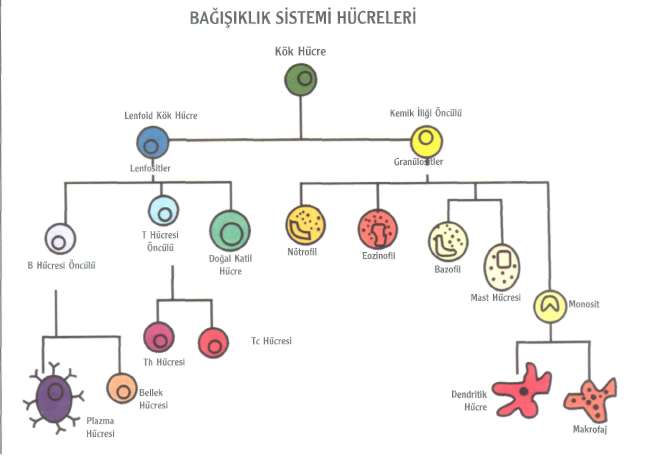 Mononükleer hücreler
Temel işlevleri arasında 
Fagositoz
Öldürme 
Antijen sunulması ve sekresyon
Sitokin salınımı
Mononükleer hücreler
Nötrofiller(Akut enfeksiyonlarda etkili,fagositoz yapar)
Dolaşımda en fazla bulunan mononükleer hücredir.
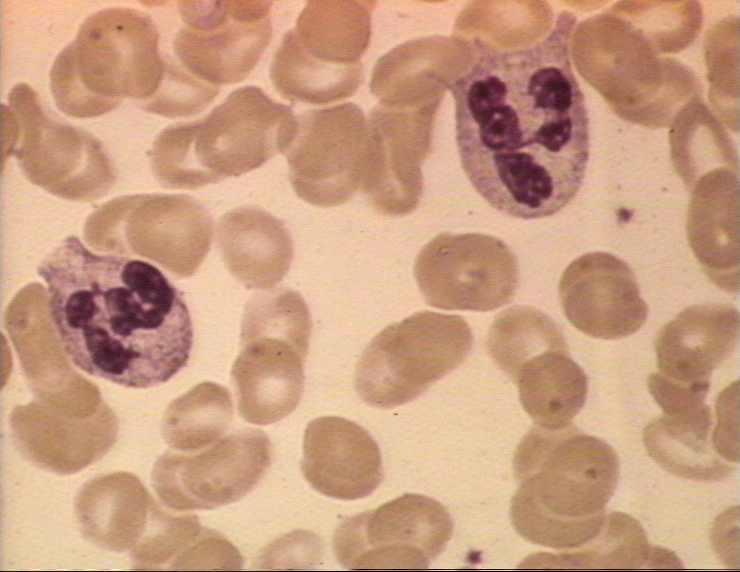 Mononükleer hücreler
Eozinofiller allerjik ve parazitik olaylarda 
Toksik maddeler ve bol miktarda üretebildikleri oksijen metabolitleri ile parazitin membranını zedelemede rol alır.
Steroid kullanımı sayılarını dramatik olarak azaltır.
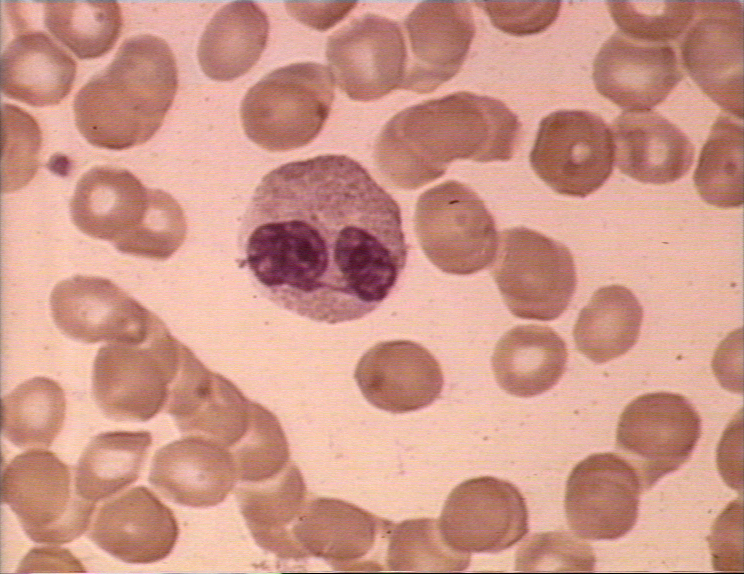 Mononükleer hücreler
Bazofiller ve Mast hücreleri,
     Allerjik reaksiyonlardan sorumlu
Dentridik hücreler,
Deride bulunanına Langerhans, 
lenfoid organlardakine foliküler dendritik denir.
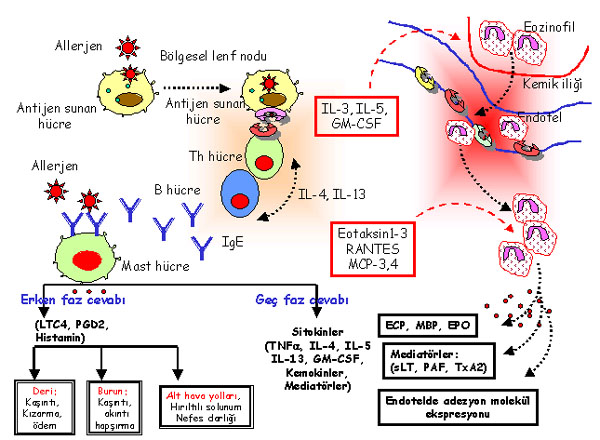 www.toraks.org.tr/mesleki_gelisim_kursu.php?p...
Mononükleer hücreler Tbc enfeksiyonlarında deri altında Langhans epiteloid hücreleri oluşturur.
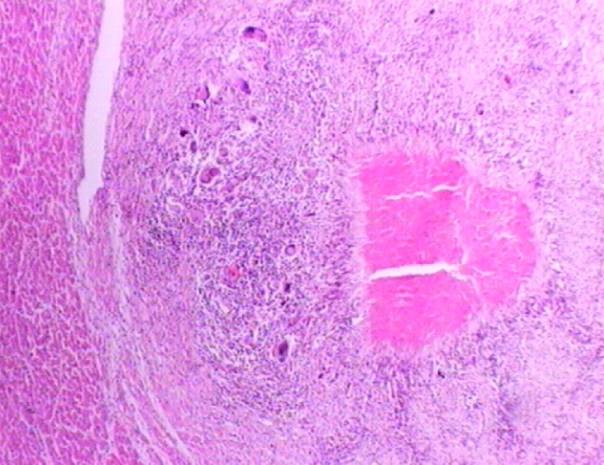 Sitokinler
İmmun ve inflamatuar olaylara katılan hücrelerin etkinliklerinin arttırılması ve çeşitli hücrelerin uyarılmasını sağlayan
Uyarılmış lenfositler, monosit-makrofajlar ve diğer bazı hücrelerden salgılanan peptid yada glikoprotein yapısında maddelerden oluşan karmaşık bir sistemdir.
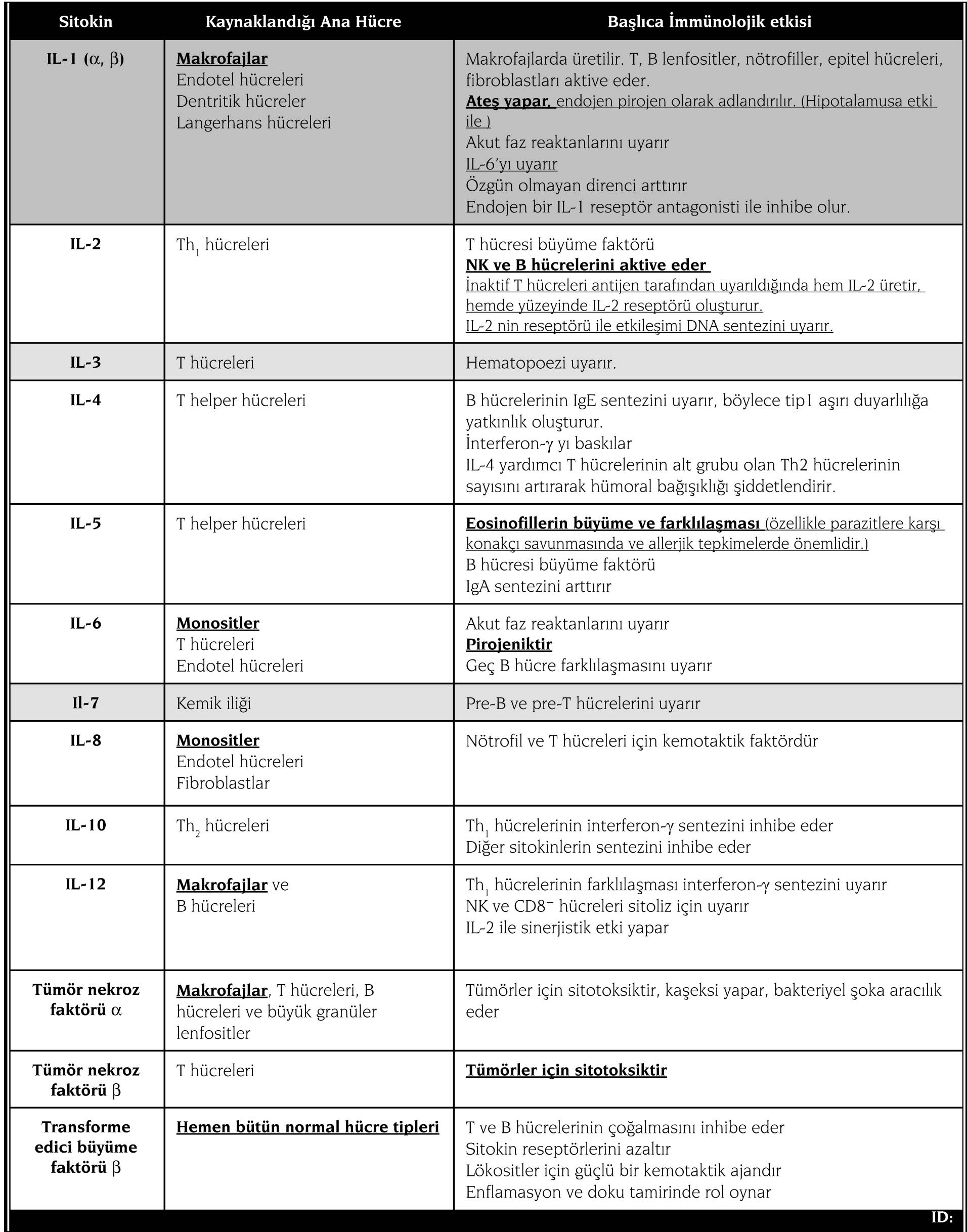 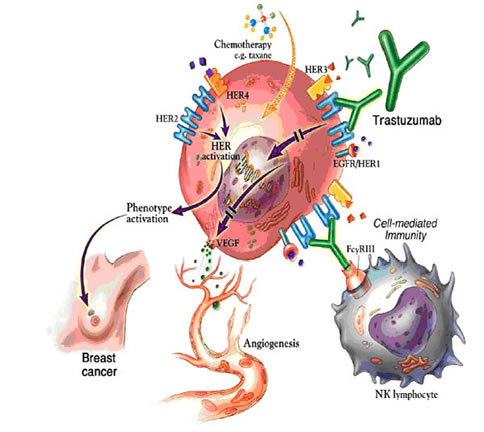 www.tusdata.com/editorler/saitbugdayci7.htm
MAKROFAJ
              IL-1(pirojen)
IL-6
IL-8
IL-12
TNF-ALFA(sepsis)
NO(el fireni)
B LENFOSİT
Ev hanımı
Normal hücre
MHC1
TH1
IL-2
    IL3 (akademik)
IFN-GAMMA
(fagositoz)
TH2
IL4
IL5
IL6
IL10 (orta saha)
IL-13(lanetli)
Tc
HÜCRESEL
HUMORAL
KEMOKİNLER
Makrofajve monositleri etkileyen , makrofaj ve nötrofilleri belirli bir bölgeye çeken sitokinlere kemokin  denir.
50 nin üstünde kemokin tanımlanmıştır.
Kemotaktik ajan kabul edilen TNF alfa ve C5a nötrofilleri inflamasyon ortamına çekerek immunolojik cevabın oluşumunu sağlarlar.
İnterferonlar
Özellikle  viral infeksiyonlar karşı immun yanıttan sorumludurlar.
Viral m-RNA çevirisini inhibe ederek etkili  
Hücre dışı virüslere etki etmezler.
IF-alfa
Lökositlerden salgılanır.
 Kronik hepatit
 Kondyloma acuminata tedavisinde kullanılır.
IF-beta
Fibroblastlardan salgılanır.
Son dönemlerde MS hastalarının tedavisinde etkili olduğu kabul görmektedir.
IF-gama
Th1 hücreleri tarafından sentezlenir.
Fagositik etkinliğini arttırır.
Bu hücrelerin mo.ları ve tümör hücrelerini öldürme yeteneğini arttırır.
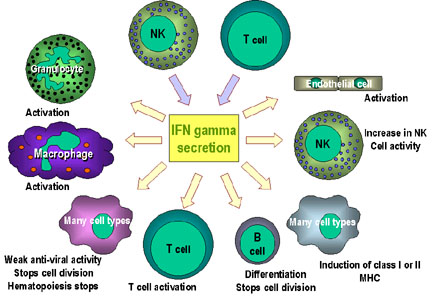 pathmicro.med.sc.edu/bowers/cell-mediated.htm
Lenfositler
Dolaşımdaki lökositlerin %20 ila 30 nu oluşturmalarına rağmen lenfositlerin büyük çoğunluğu  dolaşımda yer almamaktadırlar.
B- lenfositleri
T- lenfositleri
NK hücreleri
B-Lenfositler
Antikor üreterek humoral immun yanıtı oluştururlar.
İnsanda embriyonik  çağda önce fetal karaciğerde belirlenirken sonra olgunlaşmalarını kemik iliğinde tamamladıkları bilinmektedir.
Yüzeydeki CD 19, 20, 21, 22 antijenleri B-lenfosit markeri olarak kullanılır.
Oluşturduğu yanıt geçicidir ve bellek hücreleri oluşmaz.
B-lenfositi çok miktarlarda özgül antikor üretecek bir plazma hücresine dönüşür.
Bazı B-lenfositleri bellek hücrelerine dönüşürler.
T-lenfositleri
Timusa gidip farklılaşan lenfosit grubudur.
Dolaşımdaki lenfositlerin % 70-80’i oluşturur.
T-lenfositleri timusta immün yanıtta etkin rol alabilecek hücrelere farklılaşırlar.
Tüm T-lenfositleri yüzeylerinde CD3 antijeni taşırlar.
CD4 ya da CD8 antijenleri taşımalarına göre iki  gruba farklılaşırlar.
CD4 hücreleri; immün cevapta önemli rol oynarlar.Ayrıca intraselüler patojenlere gelişen geç tip reaksiyonda da görev alır.

 CD8 T-lenfositlerinin etkin sitotoksik-T  lenfositlerine dönüşümünü sağlar (IL-2)
CD 4 reseptörü HIV gp 120 yapısının bağlandığı bir reseptör görevi görür..
CD8 T- lenfositlerin;
 Temel işlevleri 
Tümör hücreleri
Allograft hücreleri 
Virusla infekte hücreleri öldürmektir.
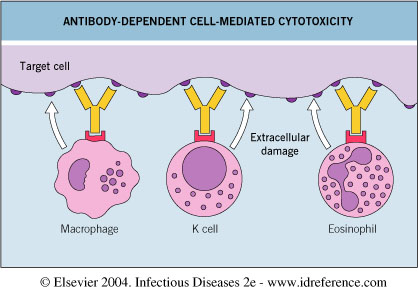 Normalde CD4/CD8 oranı ½ olması gerekirken HIV virüsünde bu oran CD8 lehine sonuçlanmaktadır ve immun yetmezliğe bağlı fırsatçı enfeksiyonlar görülmektedir..
Lenfositlere antijen sunulması ve kazanılmış immunitenin gelişmesi
ANTİJEN SUNAN HÜCRELER
Makrofajlar (işlevi en çok olan) 
B-lenfositleri 
Dalağın dendritik hücreleri 
Derinin Langerhans hücreleri
Antijen sunumu
Virüslerle enfekte hücreler uygun peptid antijenleri MHC I peptidleriyle birlikte CD8(sitotoksik) T-hücrelerine sunar.
Tüm çekirdekli hücreleri ve çekirdeksiz olmasına rağmen eritrositlerin de  bu işlevi  gerçekleştirebileceği düşünülmektedir.
Antijen sunumu -MHC
MHC molekülleri (HLA) majör doku uyum antijenleri olarak görev görürken antijen sunulmasında da kilit rol oynarlar.
Bu durum da organ nakil reddinde yaşanılın bazı komplikasyonlara açıklık getirmektedir.
Hücre içine yerleşen  m.o’lar için 
                            MHC1
Dışardan alınan antijenler için
                          MHC2
Sadece peptid yapıda antijenleri sunabilirler.
APC yüzeyindeki B7 proteini, CD4 T-lenfosit üzerindeki CD28 ile etkinleşerek etkili olur.
 Bu birleşme ile IL-2 uyarılır ve böylece immunitede rol oynayacak hücreler belirlenir.
Eğer bu birleşme gerçekleşmezse Anerji dediğimiz olay ortaya çıkar.İmmun yanıt oluşmaz.
B-lenfositleri, direkt olarak antijenlerle etkileşime girebilirler.
Peptidler, polisakkaridler, nükleik asitler kimyasal bileşikler (penisilin,hapten,...) gibi farklı moleküler yapıları tanıyabilmektedir.
İşlenen antijen yardımcı T-lenfositlerine sunulacakken MHC II proteinlerle birlikte sunulmaktadır.
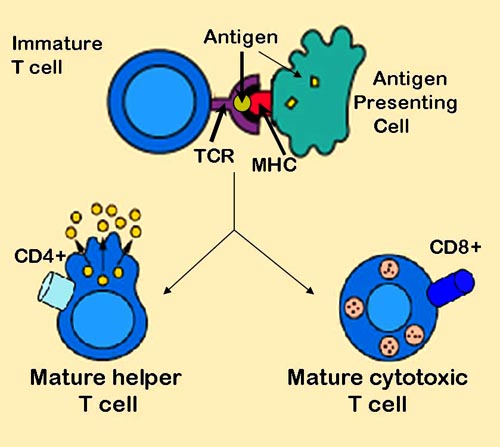 CD4 T-lenfositlerin uyarılması çeşitli lenfokinlerin üretilmesine neden olur.
 IL-2 hem CD-8 lenfositleri hem de CD-4 hücreleri uyararır.
IF-gama üretimi ile APC üzerinde MHC II yapımının arttırılmasına yardımcı olur.
TŞST-1 işleme tabi tutulmadan doğrudan MHC II proteinlerine bağlanabilir.
T-lenfositlerin 2 önemli görevi vardır.
Gecikmiş tip aşırı duyarlık reaksiyonları ve sitotoksisite yetenekleridir. 
Gecikmiş tip aşırı duyarlık reaksiyonu özellikle hücre içi mo’lara karşı geliştirilen bir immun yanıttır.Makrofajlarla beraber rol oynar.
Sitotoksisite
Virusla infekte hücreler(CD8 hücrelerinin T helper dan salınan IL-2 ile uyarılması sonucu öldürülebilir.) 
Tümör hücreleri
Greftin uzaklaştırılmasında rolü
CD 8 salgıladığı perforin ve granzim ile öldürür.
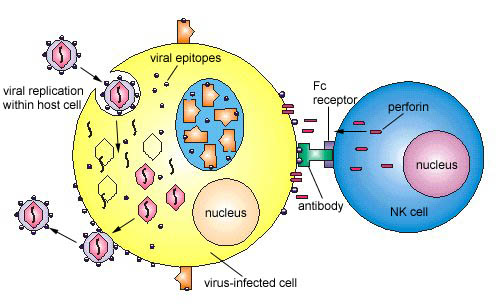 Antikora bağımlı hücresel sitotoksisite olayında  sitotoksik T-lenfositleri Fc reseptörleri olmadığından rol oynamazlar.
Enfekte hücre yüzeyine bağlı antikor makrofajlar ya da NK hücreleri tarafından tanınarak o hücrenin öldürülmesi sağlanır.
Polisakkarit (kapsül ag,…) ve lipid(DNA,RNA,…) yapıdakilere karşı oluşan yanıtta,
Bellek B-hücreleri oluşmaz.
T-lenfositlerine bağımlı olarak oluşan antikor yanıtında APC tarafından alınan antijen MHC II ile birlikte sunulur.
Bu yapı CD4 ile birleşerek IL-2, IL-4 (B-hücre gelişme faktörü), IL-5 (B-hücre farklılaşma faktörü) arttırır.
CD4 ve CD8 immün yanıtın oluşmasında önemli görevler üstlenirler.. 
Hastalıkların(lepra,AIDS) CD8 lehine bir artışa neden olması durumunda bellek yanıt oluşmaması ve fırsatçı patojenlere karşı oluşacak immun yanıtın azalması gibi sorunlarla karşılaşılır.
Bazı virüsler de MHC1 i baskılayarak immün yanıt oluşumunu engeller…
Aynı mikro organizmayla yeniden karşılaşmak  bellek hücrelerinin daha hızlı ve efektif yanıt vermesini sağlar.
NK
Lenfosittir.
Ancak… 
Olgunlaşma sürecini timüste geçirmez.
 TCR, CD3 ve yüzeysel Ig M ya da Ig D taşımazlar.
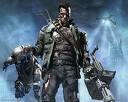 Bellek yok..
Perforin ve granzim..
Virüsle enfekte hücrenin,tümör hücrelerinin baş düşmanı…
Çeperinde yeterince MHC1 taşımayanın vay haline…
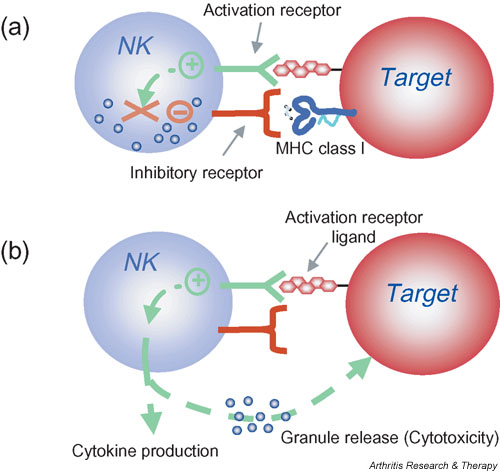 Dr. Özge Ebru DAĞCI, İmmünite Notları
Erişim Yeri: https://slideplayer.biz.tr/slide/2818490/